Seamless Roaming Data Transfer
Date: 2024-12-17
Authors:
Slide 1
Yelin Yoon, LG Electronics
Introduction
The key feature in Seamless roaming is to avoid data loss and to ensure the data continuity
Data flow needs to be carefully designed to fulfill the features of Seamless roaming 

All the packets queued at the current AP MLD needs to be transmitted to the non-AP MLD
The best scenario would be the current AP MLD transmitting all the packets to the non-AP MLD
However, it may cause further delay or some packet drops

In case the current AP MLD is not capable of transmitting all the queued data to the non-AP MLD before roaming, we may transfer some data from the current AP MLD to the target AP MLD
Data transfer can reduce the delay or avoid packet drop as the unsent data can be transmitted to the non-AP MLD by the target AP MLD
In July meeting, the motion regarding the data transfer has been passed
Slide 2
Yelin Yoon et. al, LG Electronics
Re-cap: Seamless Roaming Procedure
In the previous contribution [1], the overall procedure of seamless roaming has been introduced
Roaming is initiated by transmissions of Roaming Request and Response frames
Once the Roaming Response frame is transmitted, the buffered DL data at the current AP MLD is transmitted to the non-AP MLD for the duration set by the timer
If the current AP MLD and the target AP MLD are on the same channel, the non-AP MLD can exchange frames with the target AP MLD during roaming
In a different channel case, the non-AP MLD can only exchange frames with the target AP MLD after it has fully transited to the target AP MLD 
We may need a polling to indicate that the non-AP MLD has transited to the target AP MLD
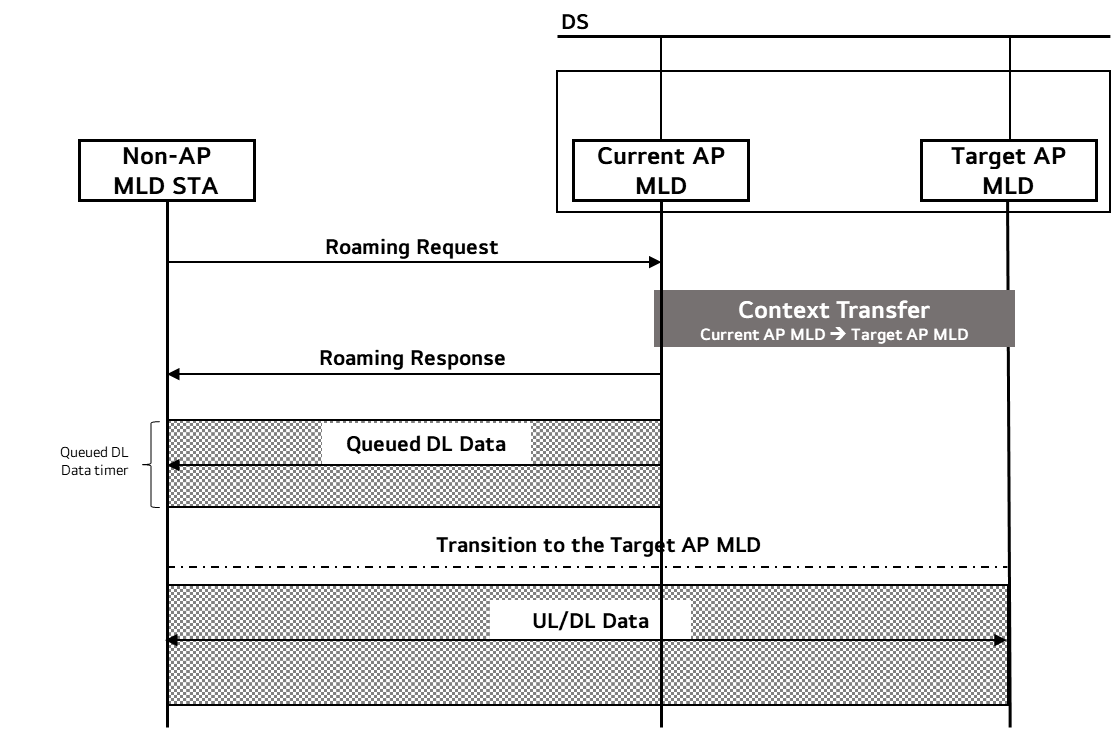 Slide 3
Yelin Yoon et. al, LG Electronics
DL Data Transmission
The idealistic DL data transmission is to transmit all the queued DL data at the current AP MLD before the non-AP MLD transits to the target AP MLD
The current AP MLD can distribute the data to the affiliated APs to minimize the DL transmission time 

However, the current AP MLD may not be able to transmit all the DL data to the non-AP MLD before roaming
For the case, we may transfer some data to the target AP MLD
The non-AP MLD can receive all the queued packets while reducing the roaming time

Before the data transfer, the negotiation on how and what data to transfer should be performed
The negotiation can be done between the current AP MLD and the target AP MLD
Details on how and what data is transferred are not covered in this contribution
The negotiation information can be transmitted to the non-AP MLD via Roaming Response frame
Slide 4
Yelin Yoon et. al, LG Electronics
Roaming Request/Response Frames
The Roaming Request and Response frames can be used for the exchange of information on the data transfer between the current AP MLD and the non-AP MLD
The Roaming Request frame can provide the non-AP MLD’s preference on the data transfer to the current AP MLD 
The Roaming Response frame can include the followings
The amount of queued DL data per TID that the non-AP MLD will receive from the current AP MLD 
E.g. Last SN value of the data that is transmitted from the current AP MLD and etc.
The non-AP MLD can know when it has received all the packets from the current AP MLD
The timer set for the transmission of the queued DL data from the current AP MLD
Once the timer expires, the non-AP MLD roams to the target AP MLD 
Although some time has left on the timer, if all the queued DL data has been transmitted, the non-AP MLD can roam to the target AP MLD
The non-AP MLD can be informed with the data that it will receive from the target AP MLD in advance through Roaming frames as well
Slide 5
Yelin Yoon et. al, LG Electronics
Data Transfer
Data can be transferred during or after the queued DL data transmission
Case 1 (during):  Data that will be transferred is decided in advance through the negotiation
Case 1 can shorten the roaming duration
It is useful for the cases where the roaming needs to take place very short
Case 2 (after): The current AP MLD transmits the buffered data to the non-AP MLD until the timer expires and transfers the left data to the target AP MLD
Case 2 can minimize the data loss 
It is useful for the cases where the data continuity needs to be ensured
Case 1 and Case 2 can be combined
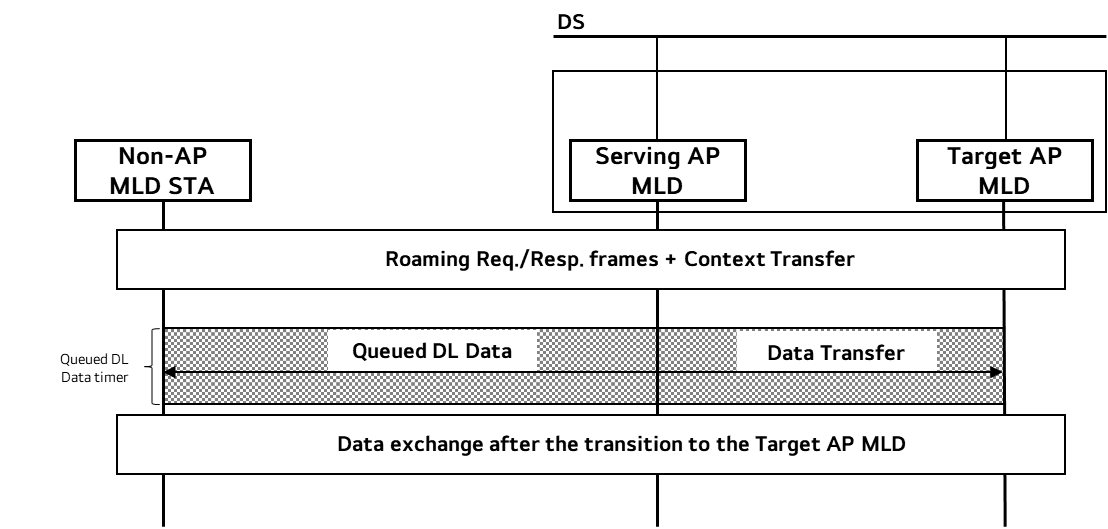 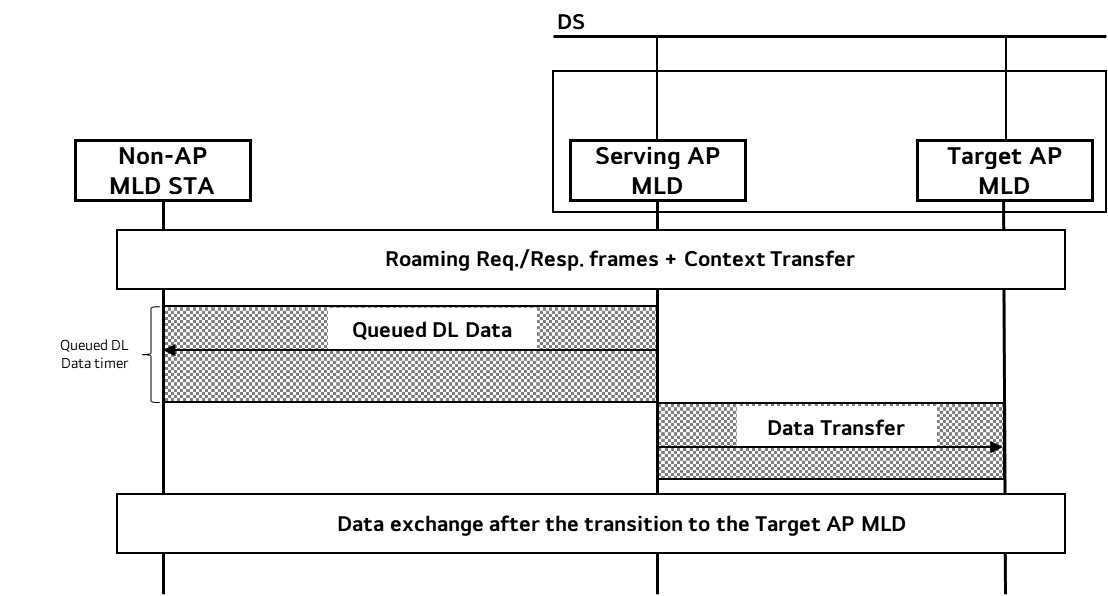 Case 1
Case 2
Slide 6
Yelin Yoon et. al, LG Electronics
Conclusion
In this contribution, we have discussed on how to minimize the data discontinuity and delay in roaming
We think current AP MLD transmitting all the queued DL data to the non-AP MLD before roaming is the most ideal case
If the current AP MLD is not capable of sending all the queued DL data, we can transfer some data to the target AP MLD 

The current AP MLD and the target AP MLD should negotiate on the data transfer beforehand and the negotiation information can be shared with the non-AP MLD via Roaming Request and Response frames

Data Transfer can happen during or after the queued DL data transmission depending on the use cases
Slide 7
Yelin Yoon et. al, LG Electronics
SP 1
Do you agree to add the following text to the TGbn SFD?
When a non-AP MLD is in the process of roaming from the current AP MLD to a target AP MLD, the current AP MLD can indicate the followings to the non-AP MLD:
The amount of the queued DL data that the current AP MLD will transmit to the non-AP MLD
E.g. Last SN value per TID in the queue 
Transition duration timer which is the duration that the current AP MLD transmits queued DL data to the non-AP MLD
Note. If the transmission ends before the timer expires, the non-AP MLD STA can roam to the Target AP MLD
Slide 8
Yelin Yoon et. al, LG Electronics
References
[1] 24/0412 Seamless Roaming Procedure Follow-Up
Slide 9
Yelin Yoon et. al, LG Electronics
Appendix (Motion passed)
As part of the seamless roaming procedure, during roaming,
after the request/response exchange that initiates notification of the DS mapping change from the current AP MLD to the target AP MLD,
The current AP MLD may deliver buffered DL data frames for a TBD period of time.
The non-AP MLD may retrieve buffered DL data frames from the current AP MLD
The non-AP MLD may send UL data to target AP MLD.
It is assumed that the target AP MLD is able to deliver data frames to non-AP MLD after the DS mapping change
The current AP MLD may forward DL data to the target AP MLD.
When and how to initiate the forwarding of DL data is TBD
Slide 10
Yelin Yoon et. al, LG Electronics